English

Grade III
Sreenithi.S
Negative sentences
A negative sentence is a sentence that states that something is false. In English, we create negative sentences by adding the word 'not' after the auxiliary, or helping, verb.
Examples
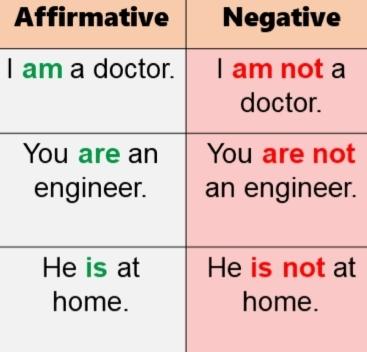 Thank you